Unit:2 Optics
Interference and Diffraction
By
Dr.P.M.Patel
Techniques for obtaining Interference:
The phase relations between the waves emitted by two independent light sources rapidly changes with time and therefore, they can never be coherent
The source must be identical or coherent
The phase difference between the waves emerging from the two sources remains constant and the sources are coherent
The techniques used for creating coherent sources of light can be divided in to the following two classes:
Wavefront splitting
Amplitude splitting
1.Wavefront splitting:
In this methods light wave front emerging from a narrow slit pass through two closed slits. The two parts of the same wavefront travel through different paths and reunite on a screen to produce fringe pattern. 
	This is known as interference due to division of wavefront. This method is useful only with narrow sources. 
	Examples: Young’s double slits, Fresnel’s double mirror, Fresnel’s biprism, Loyed’ s mirror etc.
2.Amplitude splitting
The amplitude (intensity) of a light wave is divided into two parts as reflected and transmitted components, by partial reflection at a surface. 
The two parts travel through different path  and reunite to produced interference fringes. 
It Is know as a interference due to division of amplitude. 
Examples:
Optical elements such as beam splitters and mirrors
Interference in thin film like wedge shape, Newton’s ring
 Michelson’s interferometer
Fresnel  Biprism:
Fresnel used a biprism to show interference phenomenon. 
The biprism consists of two prisms of very small refracting angles joined base to base. 
A thin glass plate is taken and one of its faces is ground and polished till a prism is formed with an angle of about 1790 and two side angles of the order of 300.
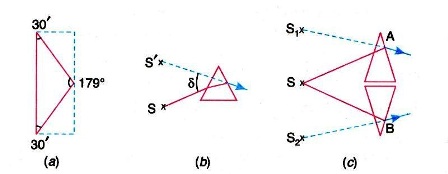 When a light ray is incident on an ordinary prism, the ray is bent through an angle called the angle of deviation. 
As a result, the ray emerging out of the prism appears to have emanated from a source S’ located at a small distance above the real source, as   shown in figure 1b.
 The prism produced a virtual image of the source. 
A biprism creates two virtual sources S1 and S2 as shown in figure 1C. These two virtual sources are images of the same source S produced by refraction and are hence coherent.
Experimental Arrangement:
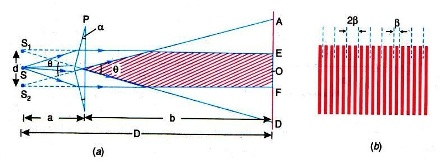 The biprism is mounted suitably on an optical bench
A single cylindrical wavefront incident on both prisms.
The top portion of wavefront is refracted downward and appear to have emanated from the virtual image S1
The lower segment, falling on the lower part of the biprism, is refracted upward and appears to have emanated from the virtual source S2
The virtual sources S1 and S2 are coherent
Experimental Fringes
Theory:
The width of the dark or bright fringe is given by

  
Where D = (a+b) is the distance of the source from the eyepiece
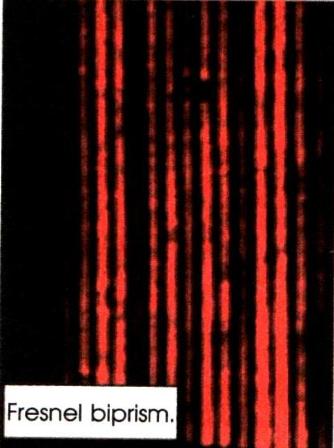 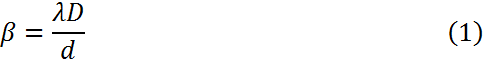 Determination of Wavelength of Light:
Adjustments:
Determination of fringe width β :


Determination of  ‘d’:
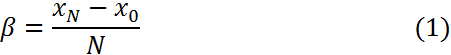 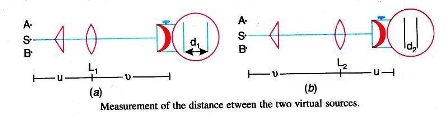 The magnification is

 where, u is the distance of the slit and  v is the distance from the lens
The lens is then moved to a position nearer to the eyepiece, where again a pair of images of the slit is seen
The distance between the two sharp images is again measured. Let it be  . Again magnification is given by
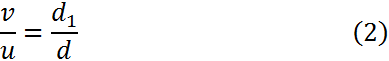 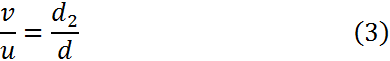 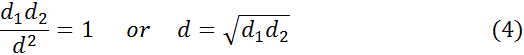 The value of d can be determined as follows. The deviation  produced in the path of a ray by a thin prism is given by 


Where  is the refracting angle of the prism. From fig.2(a) it is seen that  Since d is very small, we can write
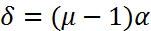 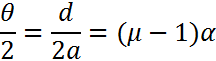 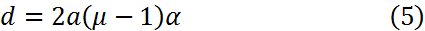 Interference Fringes with White Light:
In the biprism experiment if the slit is illuminated by white light, the interference pattern consists of a central white fringe flanked on its both the sides by a few coloured fringes and generate illumination beyond the fringes. The central white fringe is the zero-order fringe. With monochromatic light all the bright fringes are of the same colour and it is not possible to locate the zero order fringe. Therefore, in order to locate the zero order fringe the biprism is to be illuminated by white light.
Lateral Displacement of Fringes:
The biprism experiment can be used to determine the thickness of a given thin sheet of transparent material such as glass or mica
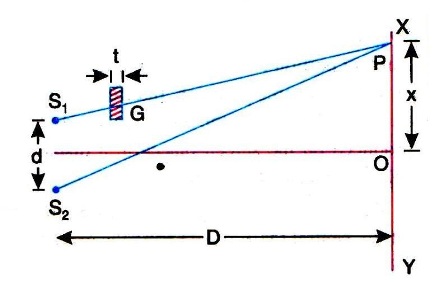 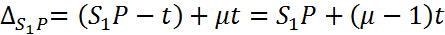 The optical path 
The optical path  
The optical path difference at P is  , 
since in the presence of the thin sheet the optical path lengths  and  are equal and central zero fringe is obtained at P.
Therefore,  
 But the path difference
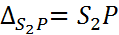 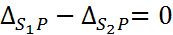 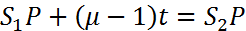 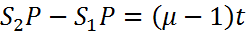 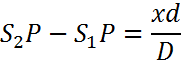 where      is the lateral shift of the central fringe due to the introduction of the thin sheet


Thus the thickness of the sheet is given as
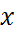 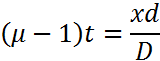 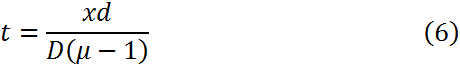 Lloyd’s Single Mirror:
In 1834, Lloyd devised an interesting method of producing interference, using a single mirror and using almost grazing incidence. The Lloyd’s mirror consists of a plane mirror about 30cm in length and 6 to 8 cm in breadth as shown in fig.5
It is polished on the front surface and blacked at the back to avoid multiple reflections
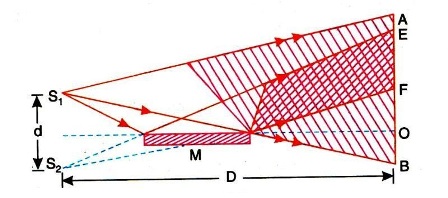 Determination of Wavelength:
The fringe width is given by             
Measuring    β, D and d the wavelength  can be determined.
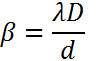 Comparison between the fringes produced by biprism and Lloyd’s mirror:
Newton’s Ring:
The experimental arrangement:
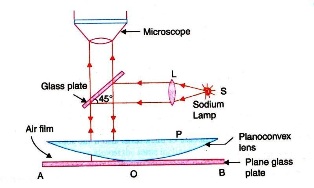 Division of amplitude taka place
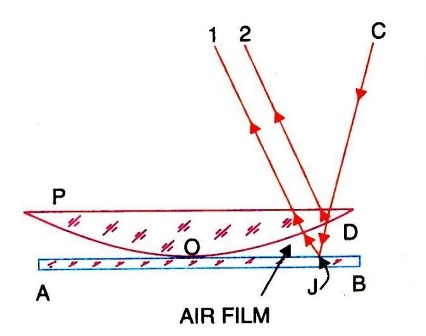 Circular Fringes:
Newton originally observed these concentric circular fringes and hence they are called Newton’s rings
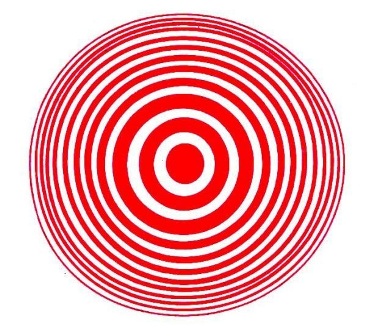 Conditions for Bright and Dark Rings:
The optical path difference between the rays is given by 
But,           for air and                  for normal incident
Therefore,
For maxima ,the optical path difference
It is equal to an integral number of full waves, then the rays meet each other in phase. The crests of one wave falls on the crests of the other and the waves interference constructively.
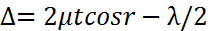 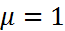 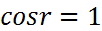 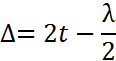 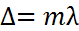 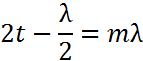 Therefore,                      or  
 This is the condition for obtaining bright fringe
The minima occur when the optical path difference is


The optical path between the two rays is equal to an odd integral number of half-waves, then the rays meet each other in opposite phase . The crest of one wave fall on the troughs of the other and the waves interfere destructively
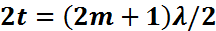 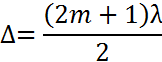 Thus,                                         or

This is the condition for producing dark fringe
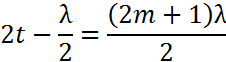 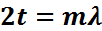 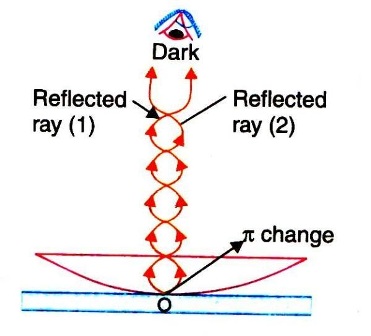 Determination of wavelength of Light:
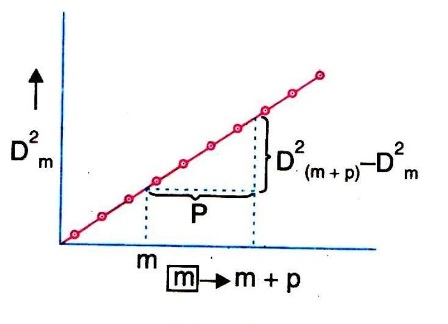 Determination of wavelength of Light:
we have,






The slope of the straight line gives the value of 4R    . 
The radius of curvature R of the lens may be determined using a sphectrometer and is computed with the help of the above equation.
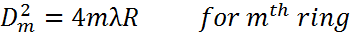 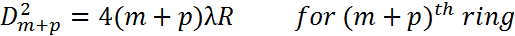 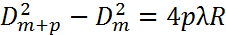 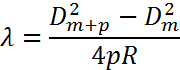 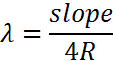 Multiple Reflections from a Plane Parallel Film:
The high order reflection occurring at interfaces of thin film are negligible. 
But, if for any reason the reflection of the interface is not negligible, then the higher order reflections are to be taken into account. 
When the reflected or transmitted beams meet, multiple beam interference takes place. We are especially interested in the fringes associated with the air space between two reflecting surfaces.
The amplitude coefficient of reflection is


If the film does not absorb light, the amplitudes of the reflected and transmitted waves are     and   respectively.
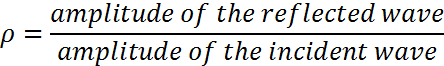 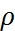 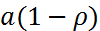 INTENSITY DISTRIBUTION:
Let a be the amplitude of the light incident on the first surface. 
A certain fraction of this light a, is refracted and another fraction, a is transmitted
 is the amplitude reflection coefficient 
 is the amplitude transmission coefficient
 Again at the second surface, part of the light is refracted with amplitude a2 and part is transmitted with amplitude a2 . The next ray is transmitted with an amplitude a22   , the next one with after that with a42 and so on.
If T and R be the fractions of the incident light intensity which are respectively transmitted and refracted at each silvered surface
Then 2 = T and 2 = R . 
The amplitude of the successive rays transmitted through the pair of plates will be 
                                         aT, aTR, aTR2 , ……..
In complex notation , the incident amplitude is given by
Then the waves reaching a point on the screen will be
 



By the principle of superposition, the resultant amplitude is given by
Using this expression for sum of the terms of a geometrical progression, we get
			
				A=
	When the number of terms in the above expression approaches infinity, the term RN         tends to zero, and the transmitted amplitude reduces to
The complex conjugate of A is given by


The transmitted energy IT = AA*

                      IT
The intensity will be maximum when sin2    =0  ,
  i.e. = 2mπ,   where     m=  0,1,2,3,4,5,.
Thus,    


The intensity will be a minimum, when sin2      =1
 i.e.   =(2m+1)π,   where   m=  0,1,2,3,4,5,
 Thus,
Transmitted energy


The interference intensity from the reflected light is
SHARPNESS OF THE FRINGES:
Fabry- Perot Interferometer and Etalon
The Fabry- Perot Interferometer is a high resolving
power instrument, which makes use of the fringes of 
equal inclination, produced by transmitted light 
after multiple reflections in an air film between the 
two parallel highly reflecting glass plates.
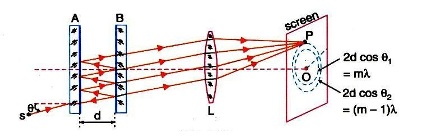 Theory:
The interferometer consists of two optically plane glass plates A and B with their inner surfaces silvered
Placed accurately parallel to each other. 
Screws are provided to secure parallelism if disturbed
 This system is difficult to manufacture and is no more in use. 
Instead of it an etalon which is more easily manufactured is used.
The etalon consists of two semi-silvered plates rigidly held parallel at a fixed distance apart
The reflectance of the two surfaces can be as high as 90 to 99%. 
The reflected and transmitted beams interfere with each other
The Fabry-Perot interferometer is usually used in the transmissive mode
S is a broad source of monochromatic light and L1 convex lens, which is not shown in the figure, but which makes the rays parallel.
An incident ray suffers a large number of internal reflections successively at the two silvered surfaces
 At each reflection a small fraction of light is transmitted
Thus each incident ray produces a group of coherent and parallel transmitted rays with a constant path difference between any two successive rays. 
A second convex lens L brings these rays together to a point in its focal plane where they interfere. 
Hence the rays from all points of the source produce an interference pattern on a screen placed in the focal plane of the lens.
Formation of Fringes:
Let d be the separation between the two silvered surfaces
θ the inclination of particular ray with the normal to the plates.
The path difference between any two successive transmitted rays is 2dcosθ
The condition for maximum intensity is given by 
                                 2dcosθ = m                                                         
Here m is an integer.
Determination of Wavelength:
When the reflecting surface A and B of the interferometer are adjusted exactly parallel, circular fringes are obtained. 
Let m be the order of the bright fringe at the centre of the fringe system. As at the centre θ=0, we have 2t = m
If the movable plate is moved a distance / 2, 2t changes by  and hence a bright fringe of the next order appears at the centre. If the movable plate is moved from the position x1 to x2 and the number of fringes appearing at the centre during this movement is N then  
  

Measuring x1 , x2 and N one can determine the value of 
Measurement of Difference in Wavelength:
The light emitted by a source may consist of two or more wavelengths, D1 and D2 lines in case of sodium. 
Separate fringe patterns corresponding to the two wavelengths are not produced in Michelson interferometer. 
Hence, Michelson interferometer is not suitable to study the fine structure of spectral lines.
In Fabry- Perot interferometer, each wavelength produces its own ring pattern and the patterns are separated from each other. 
Therefore, Fabry-Perot interferometer is suitable to study the fine structure of spectral lines.
Let 1 and 2 be two very close wavelengths in the incident light. 
Let us assume that          
Initially, the two plates of the interferometer are brought into contact.
Then the rings due to 1 and 2 coincide partially. 
Then the movable plate is slowly moved away such that the ring systems separate and maximum discordance occurs. 
Then the rings due to 2 are half way between those due to 1 .
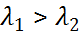 Let t1 be the separation between the plates when maximum discordance occurs. 
At the centre
Using this value of m1 in equation (21), we get
When the separation between the plates is further increased, the ring systems coincide again and the separate out and maximum discordance  occurs once again. 
If t2 is the thickness now,